GIOSTRA AUTUNNALE
GIOSTRA AUTUNNALE
GIOSTRA AUTUNNALE
GIOSTRA AUTUNNALE
ATTIVITA’ ASINCRONA
 INS ROSANNA ZANFARDINO  CL 4 C 
2 PARTE
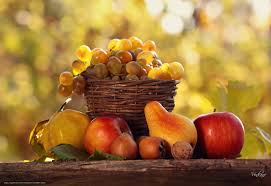 Un po’ di ortografia
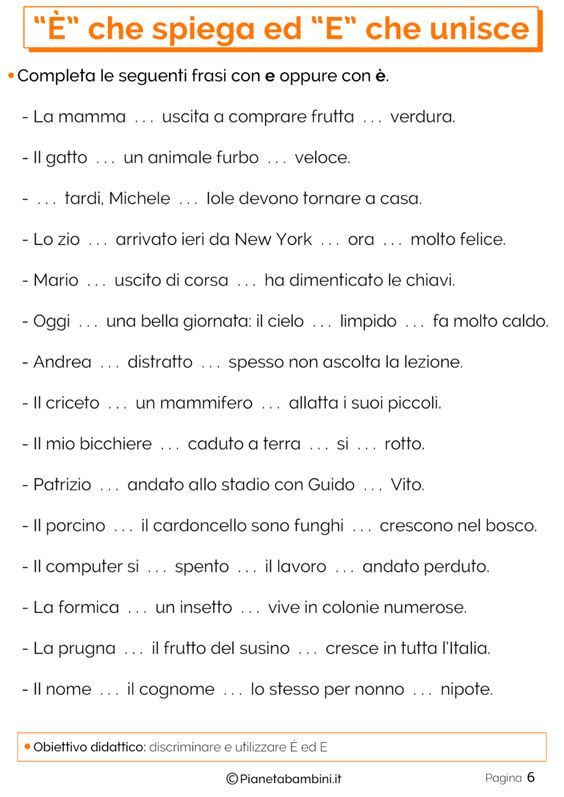 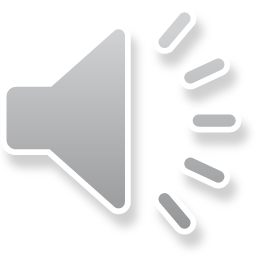 Ripassa il modo indicativo dei verbi essere e avere nelle pagine delle tavole dei verbi a pag 152-153  del libro di grammatica e completa le attività indicate in videolezione  a pag.126
Verso l’approfondimento lessicale
L’ordine alfabetico
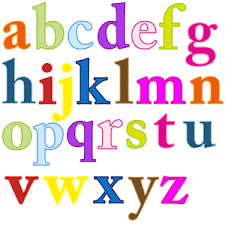 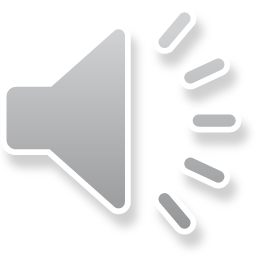 Ripeti il plurale dei nomi a pag 4 del libro ‘NEW GRAMMAR’’
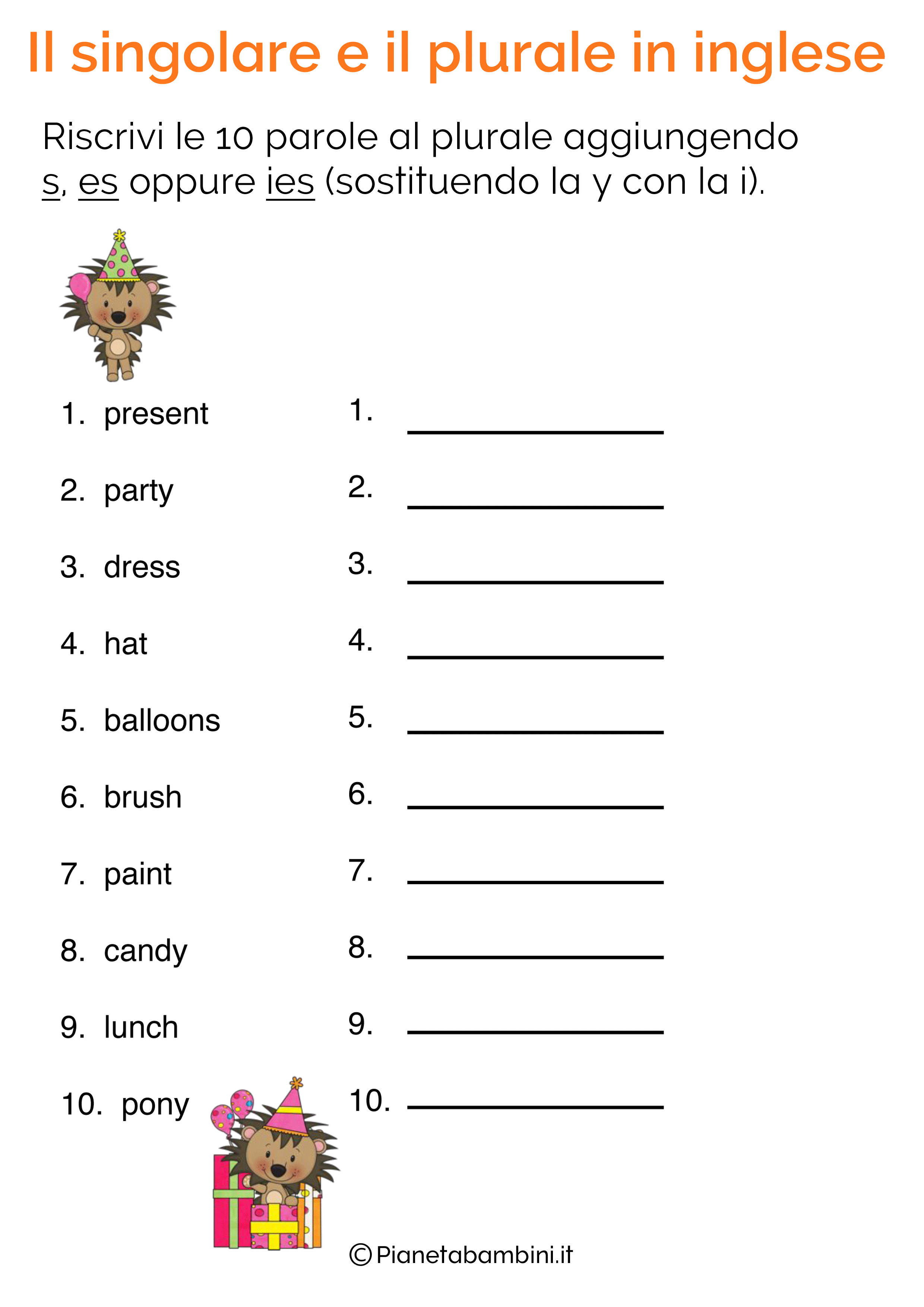 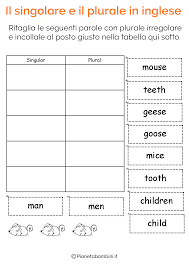